Stakeholder Summit Session 1: Values, Vision & Mission
March 20, 2018
Agenda
Purpose
Generate the foundational elements of a strategic plan through an engaged process

Session 1: Vision, Mission & Values
Session 2: Strengths and Successes
Session 3: Opportunities and Possibilities
Session 4: Aspirations
Facilitation Team
Asia Fuqua 
Rachel White
Seth Baugess
Bob Mihalek
Jim Hannah
Kris Sproles
Michael Wiehe
Debbie Kimpton
Megan Sullivan
Sarah Andreas
Tracey Tichnell
Carol Murray
Elements of Strategic Planning
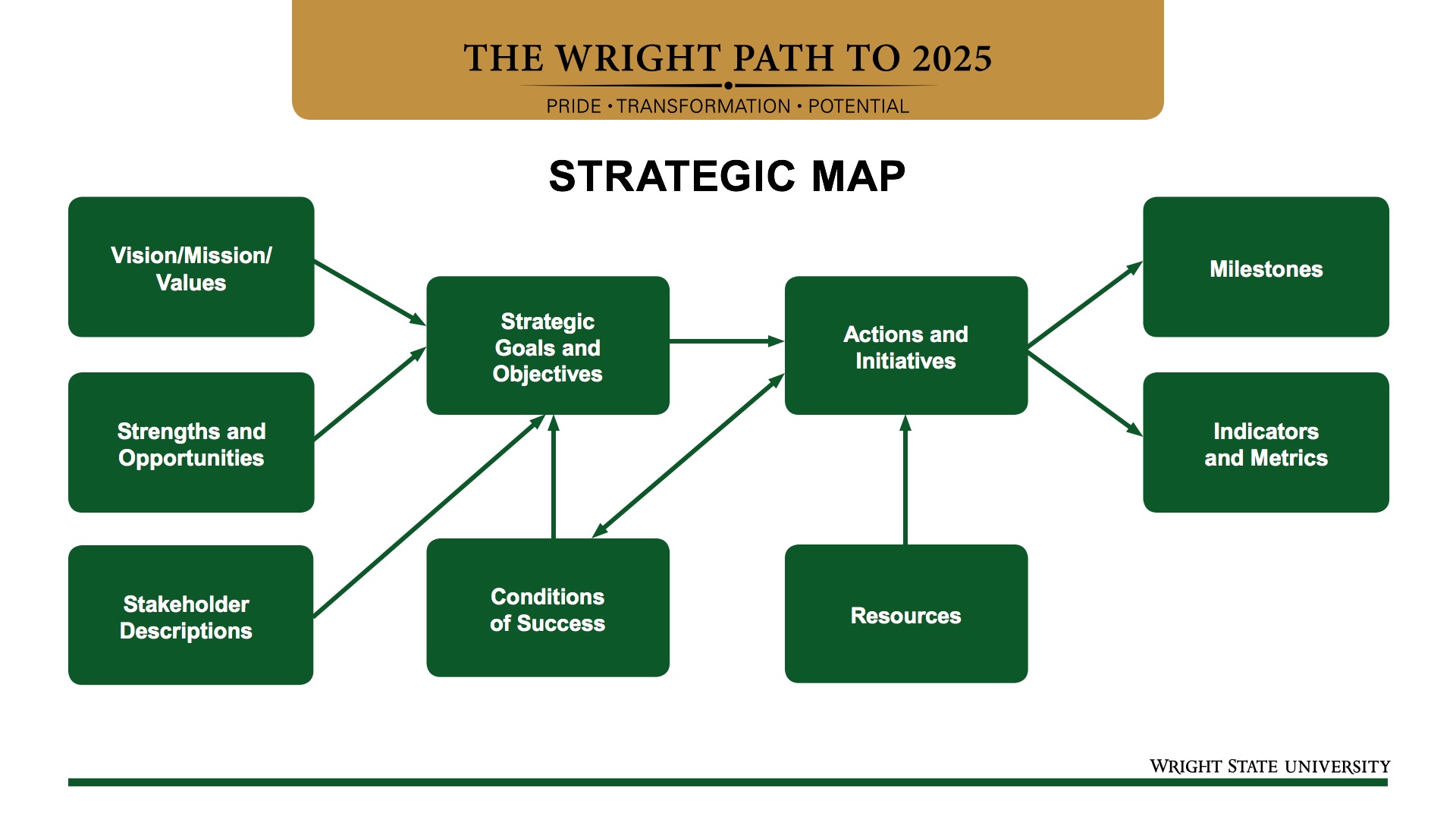 Phase 2
Phase 1
[Speaker Notes: The strategic map is a visual depiction of the outcomes generated by the strategic planning process being used by Wright State.]
Phase 1: Engagement  around Vision, Mission, Values
Develop Initial  Understanding  of Stakeholder  Perspectives
Use Inclusive  Process to Prioritize  Key Ideas
Develop Revised
Statements
Organize Steering  Committee
Share the Vision
Test and Revise
Community 
Dialogue
and Surveys
Stakeholder
Committee Drafts
Culminating 
Event
Solicit Stakeholder Feedback
Kick-Off Event
Summit
VMV
Initial Lists of  
VMV Themes 
and Strategic Ideas
Finalized  VMV Statements
Tested 
VMV 
Statements
Prioritized VMV Themes and Strategic  Ideas
Initial 
VMV  Statements
Planning
Overview
Capture Strategic  Ideas as They  Surface
Draft Strategy Statement
PHASE 2:
STRATEGY 
DEVELOPMENT
March
January
April
February
Phase 2: Development of Strategic Plan
Use Inclusive  Process to Develop Strategic Objectives
PHASE 1:
ENGAGEMENT (Vision, Mission, Values)
Use Diverse Stakeholder Groups to Develop Strategic Goals and Maps for Each Goal
Share the Vision
Steering Committee 
Meetings:
Feedback
Steering Committee Feedback &
Plan Integration
Presentation to 
the Board of 
Trustees
Interim work to develop a map for each goal
Project Group Meetings to Develop Goals
Stakeholder
Summit
Refined maps
and draft of integrated 
strategic plan
Refined Goals 

Drafted  Actions & Initiatives
Finalized  Strategy Document
Refined goals
with draft maps for each goal
Refined Actions & Initiatives
Draft Strategic Goals & Objectives
Project Groups
Organized
for each objective
October
August-September
April
March
May
June-August
Opening Reflection
Who are you?
What question do you bring?
What are you thinking about?
What is your hope for our session today?
Opening Inquiry
What ideas do you bring with you?
Core Identity and Fundamental Purpose
Vision/Mission
Ideas for the future
Discussion
Appoint a time keeper, note taker, and spokesperson.
Discuss your individual reflections.
Look for common themes
In your definitions
In your understanding of the vision/mission
In your view of the future
The facilitator will ask for one brief reflection on one of the topics from several tables
Conventional Versus Appreciative Approaches
Dysfunctional State
Normal State
Extraordinary State
Negative Deviance
Status Quo
Positive Deviance
|
|
|
Forces AGAINST change that reinforce the current paradigm
Forces FOR change that work
within the current paradigm
Managing for Control:
Actions that Fix Problems
and Standardize Operations
Managing for Innovation
Actions that Elevate 
Strengths and Shift Mindset
Transformational Change
Transactional Change
Conventional strategy development
Appreciative strategy 
development
[Speaker Notes: This slide helps us to think about how this works, perhaps with respect to some of the issues of interest to those who do work in sustainability. 
One way of looking at positive deviance is illustrated in this continuum. The left end of the continuum refers to negative deviance, which can be characterized by harmful, unethical, or dishonest behavior. The middle point represents  acceptable, normal, or ethical behavior. The right end of the continuum describes positive deviance characterized by virtuousness or flourishing. 
By definition, all organizations exist to facilitate a normal, non-deviant condition (Weick et al., 1999). When deviance exists – either positive or negative – organizational mechanisms are mobilized to pressure a return to a consistent, predictable, and reliable state. The middle point on the continuum is the ordinary, normal, expected, comfortable condition (Spreitzer and Sonenshein, 2003). 
To focus on the left side of the continuum is to emphasize recovery, healing, and problem solving. It is consistent with a ‘‘do no harm’’ or ‘‘repair the damage’’ (ethics) perspective. To focus on the right side of the continuum is to emphasize abundance, positivity, and vitality. It is consistent with a ‘‘do good’’ or ‘‘enable the best’’ (virtuousness) perspective. This continuum illustrates that a focus on left side, ethical issues is important for organizational success, but it focuses primarily on the prevention of wrong rather than promotion of good. On the other hand, right side issues encourage virtuous thinking because of a concern with the development of excellence in human and organizational character. 
Most of our scholarly attention has focused on how to prevent or fix negative deviance. For example, one of our psychologist friends found that of 377,000 articles in psychological journals published since World War II, only 18,000 would correspond to the right end of this continuum. Relatively speaking, this means that we know less about the right end of this continuum than we do the right.
However, some evidence indicates that the social dynamics associated with positive deviance are distinct from those associated with negative deviance (Cameron et al., 2003). For instance, a focus on problem solving tends to work with the normative momentum in organizations, whereas, a focus on extending and elevating strengths tends to work against this normative momentum. We could talk about this more.]
Final Reflection
What did you learn about or see today?
What is your hope now?